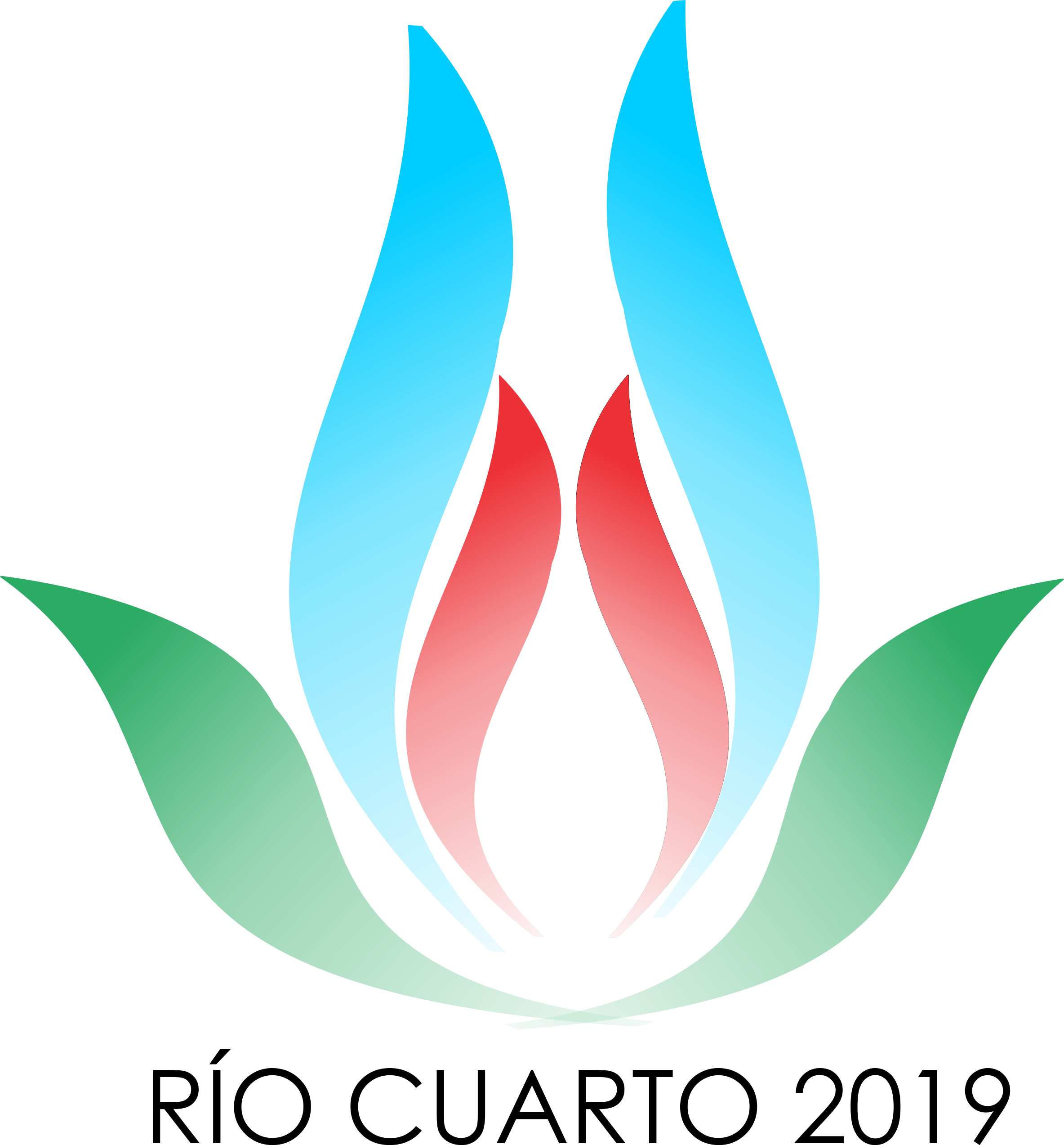 CUERPO DE TEXTO PARA TÍTULOS
Cuerpo de texto para subtítulos
Cuerpo de texto para desarrollar
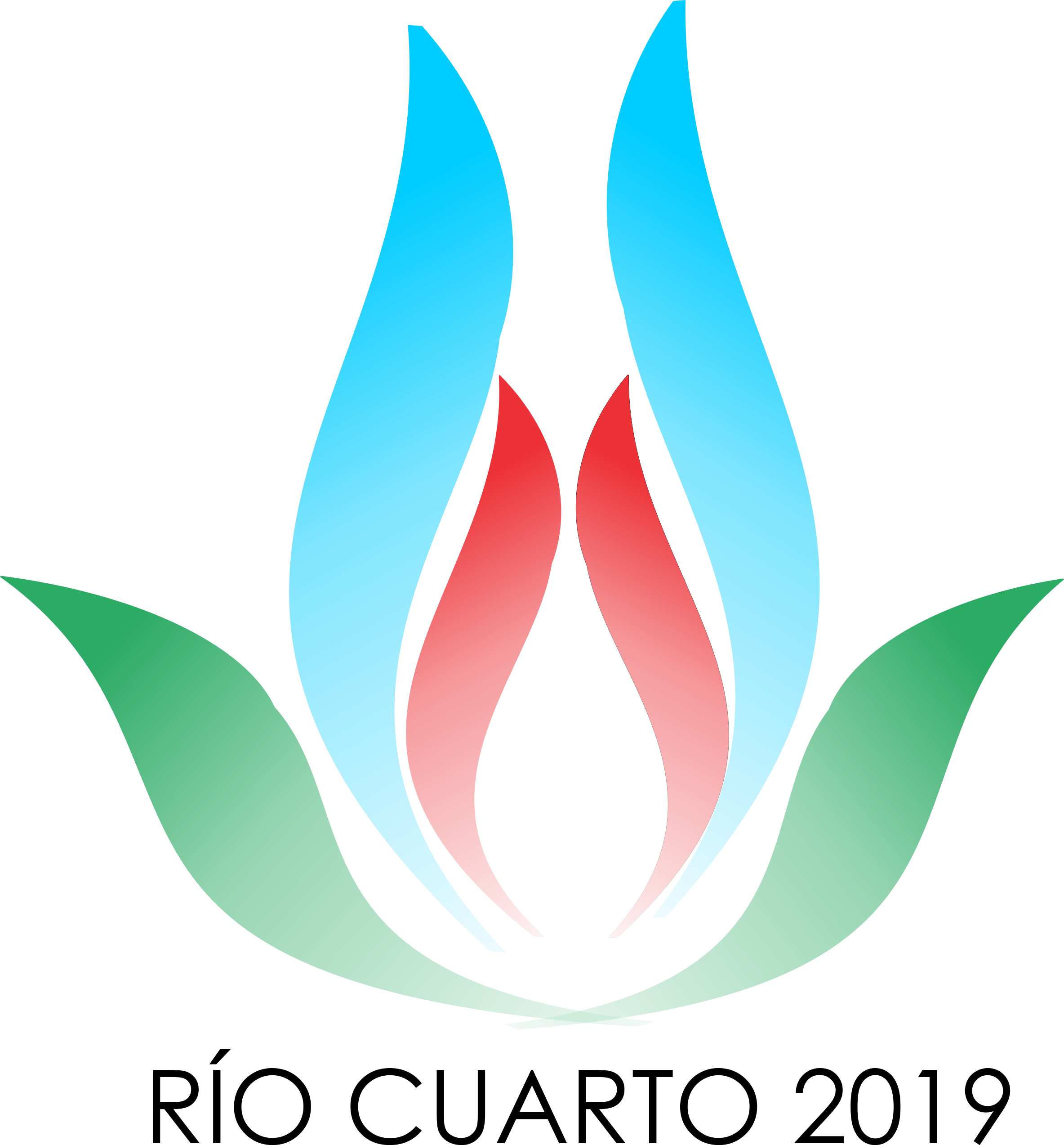